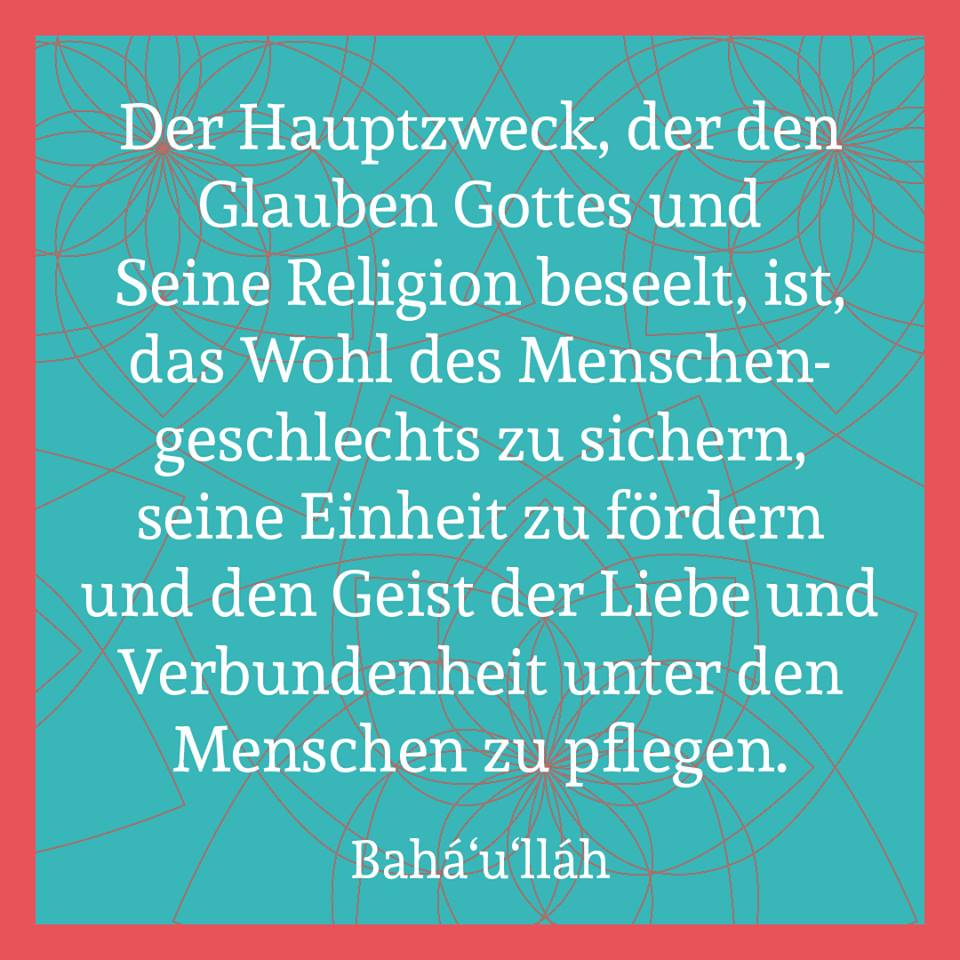 1
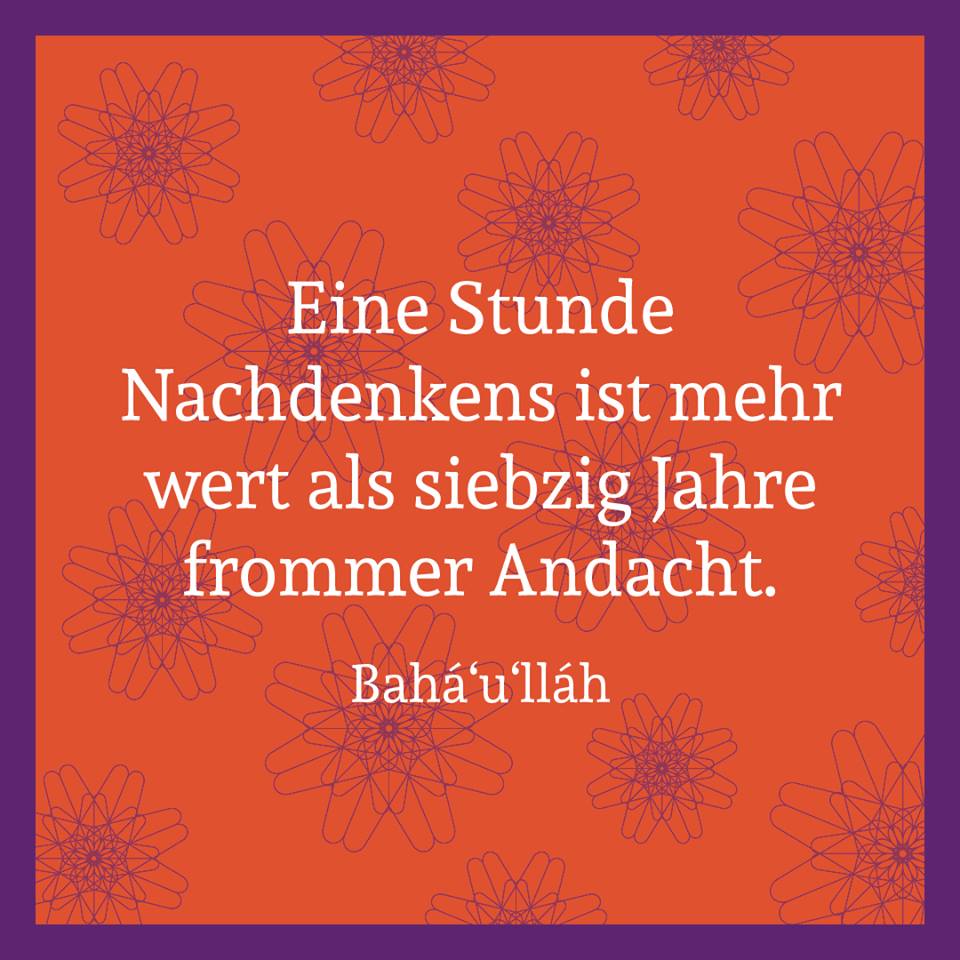 2
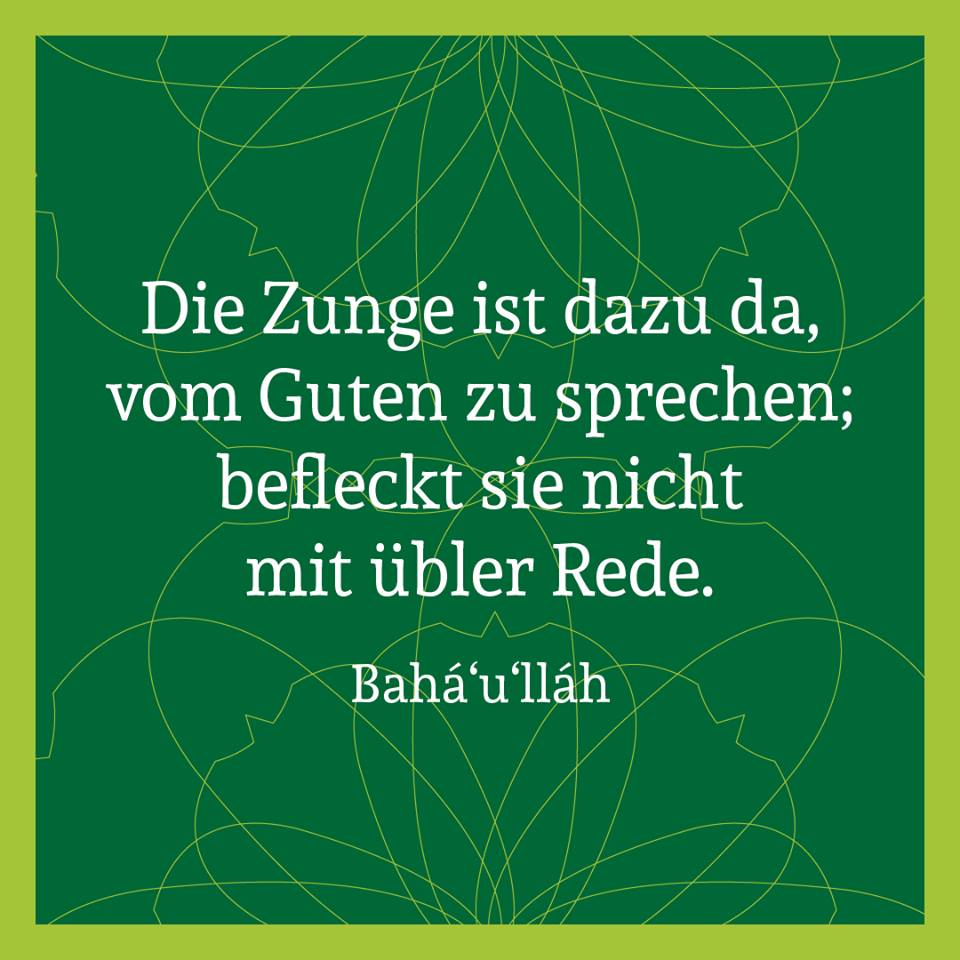 3
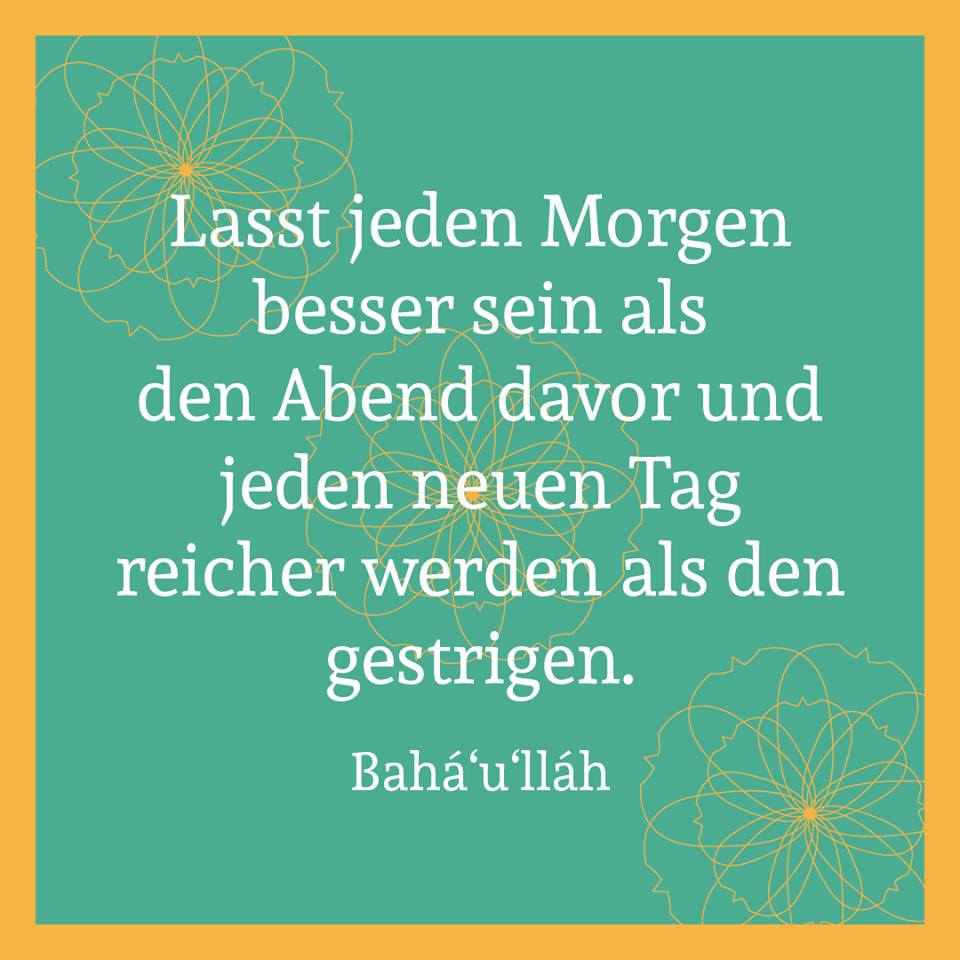 4
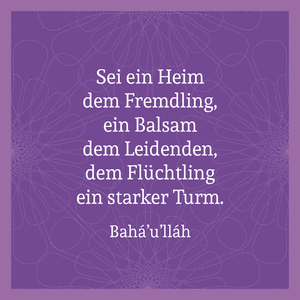 5
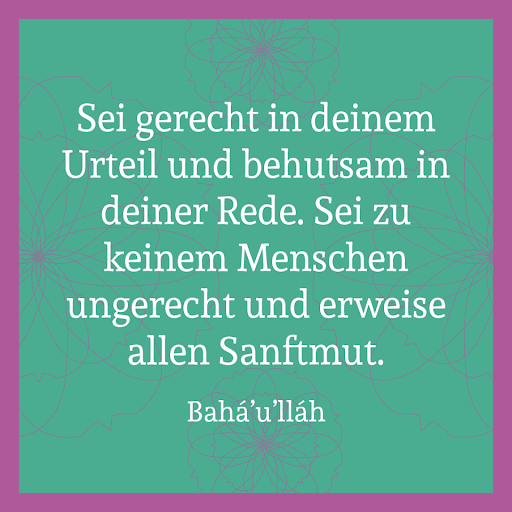 6
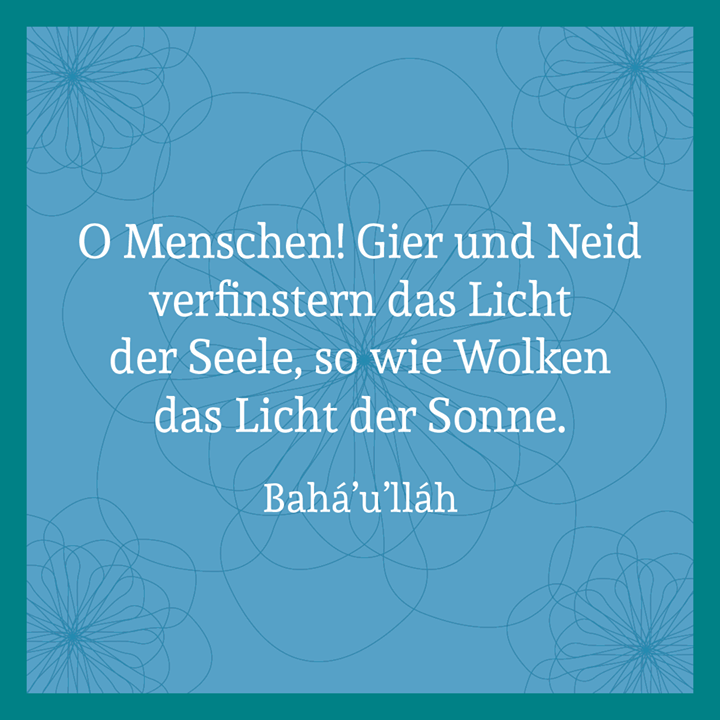 7
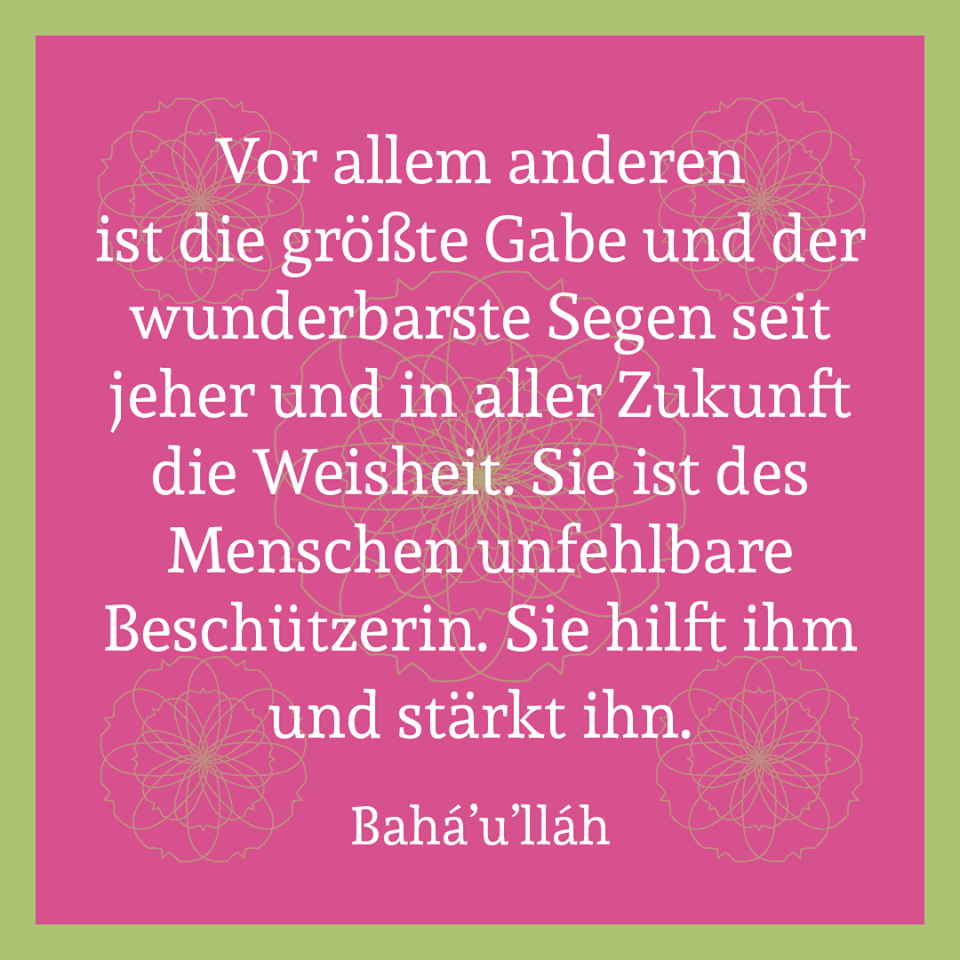 8
O Herr! Lass alle Völker der Erde eintreten in das Paradies Deines Glaubens, so dass kein Geschöpf jenseits der Umfriedung Deines Wohlwollens bleibe.
Seit unvordenklicher Zeit bist Du mächtig zu tun, was Du willst, und hoch erhaben über das, was Du wünschest.
Der Báb
9
O Herr! Gib, dass der Baum Deiner göttlichen Einheit rasch wachse; netze ihn, o Herr, mit den strömenden Wassern Deines Wohlgefallens und lasse ihn vor den Offenbarungen Deiner göttlichen Gewissheit solche Früchte tragen, wie Du sie wünschest, zu Deinem Ruhme, zu Deiner Verherrlichung, zu Deinem Lob und Dank, um Deinen Namen zu preisen, die Einzigkeit Deines Wesens zu rühmen und Dich zu verehren; denn dies alles liegt in Deiner und in keines anderen Hand.
Der Báb
10